Dreams, Dreaming and the Subconscious
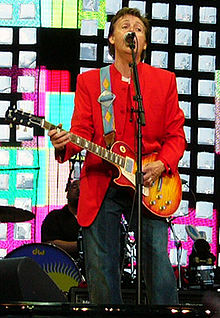 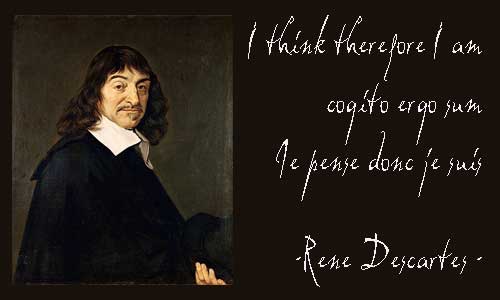 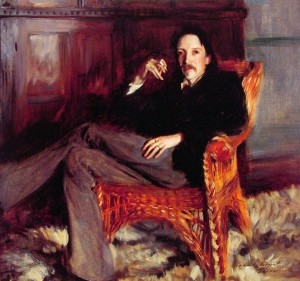 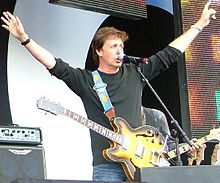 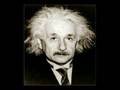 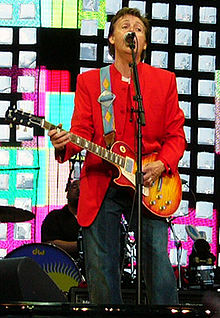 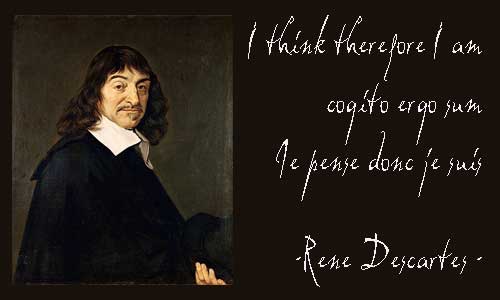 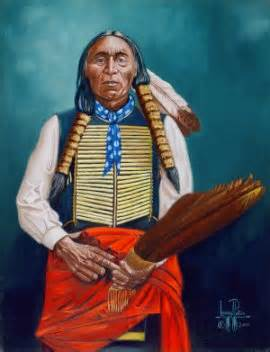 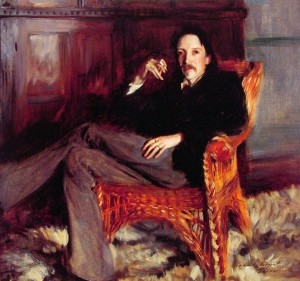 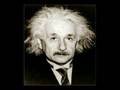 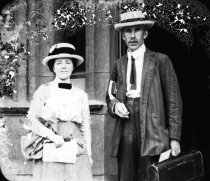 Sir Arthur tansley
A BOTONIST, who later became a psychologist
      famous for the idea that ecosystems are self-organizing
Are you a dreamer?
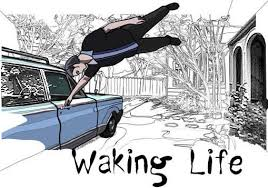 http://www.youtube.com/watch?v=9yJE1iiO0qI
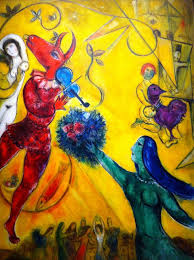 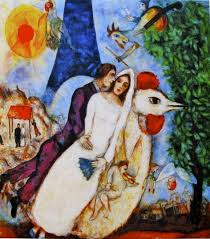 Marc ChagallCow with a Parasol
Cows have different meanings to different people, in different cultures. 

Any image will have a different meaning depending on the dreamer and the context.
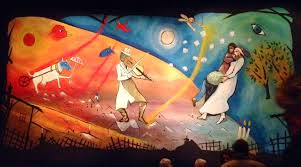 Curtain, inspired by Chagall, for theatre performance of Fiddler on the Roof
Marc Chagall His paintings have a few distinct images  in an unlikely association that would be       bizarre in real life, but typical of images we see in dreams.  His spontaneity and ability to express a dream-world is why his work is so loved
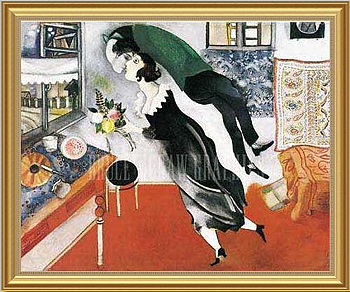 Sometimes we’re so happy we feel like we’re floating on air, like being in a dream
Left Brain Right Brain
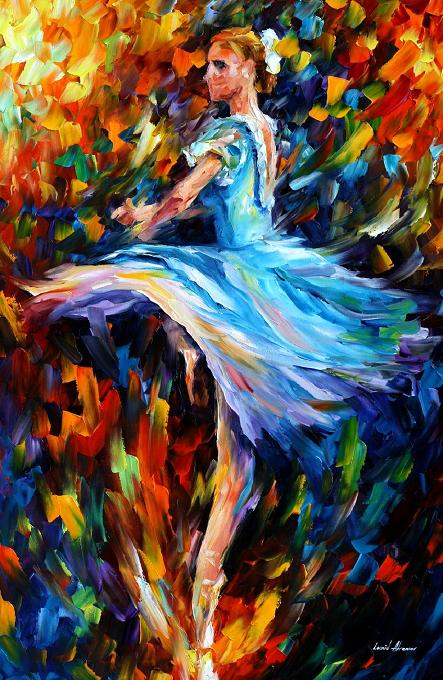 http://psychology.about.com/od/sensationandperception/ig/Optical-Illusions/spinning-dancer-illusion.htm

http://www.heraldsun.com.au/news/right-brain-v-left-brain/story-e6frf7jo-1111114603615
Bistable Perception /Multistable Perception
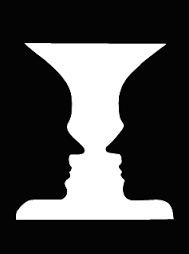 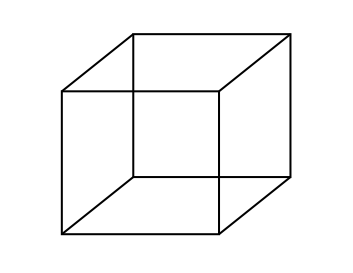 Rubin face-vase illusion
Necker Cube
Both images are bistable perceptions, in which the brain spontaneously 
switches between two interpretations of the same ambiguous stimulus
Gestalt Laws of Perceptual Organization
Our brains ignore contradictory information and fill gaps in with information.
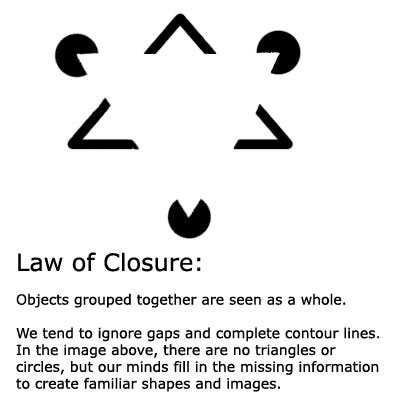 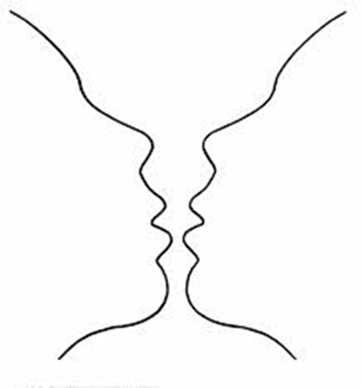 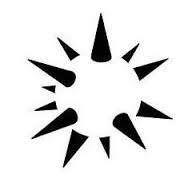 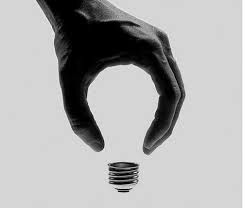 Confabulation:    (Psychology )To fill gaps in one's memory with fabrications that you believe to be facts.
[Speaker Notes: Gestalt Psychology: The whole is greater than the sum of its parts]
what’s  MISSING  ?        YOUR PERSPECTIVE         of  the  horizon
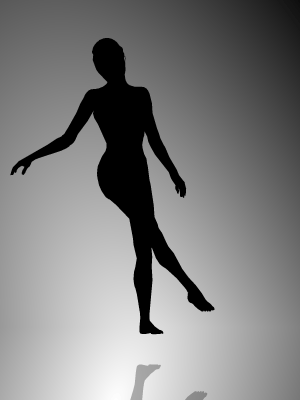 Gestalt
Confabulation:    (Psychology )To fill gaps in one's memory with fabrications that you believe to be facts.
POP-PSYCHOLOGY    and myths
We only use 10% of our brain

That we’re left brain or right brain thinkers
The left hand doesn’t know what the right hand is doing?
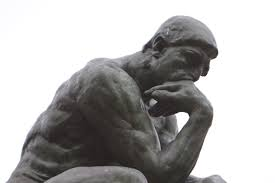 Dr. Gazziniga won a Nobel Prize for his research on split-brains. 
He concludes that a final stage pulls information together and connects it with the past- what we already know- and in this way we generate explanations and create a story, including our life story

A major founder of the field of Cognitive Neuroscience 
director of the SAGE Center for the Study of the Mind at the University of California
http://bigthink.com/videos/your-storytelling-brain-2
http://bigthink.com/users/michaelgazzaniga
The Split-Brain  (Gazzaniga & Sperry at Cal-Tech)
Wins a Nobel Prize 1981
With alan alda- independent minds: https://www.youtube.com/watch?v=lfGwsAdS9Dc
https://www.youtube.com/watch?v=ZMLzP1VCANo
Split-Brains
Dr. Gazzaniga:
“The brain isn't like a computer, with specific sections of hardware charged with specific tasks. It's more like a network of computers connected by very big, busy broadband cables. The connectivity between active brain regions is turning out to be just as important, if not more so, than the operation of the distinct parts.”

Experiments have shown:
It was commonly believed that the left brain is analytic and the right brain is artistic but fMRIs shows that specialized tasks engage networks across the entire brain
That each half of the brain can function independently
That while each brain can act independently, with communication they can  work together 
That each half of the brain can compensate for the other half
Independent Brains: https://www.youtube.com/watch?v=lfGwsAdS9Dc
Dr. Gazzaniga talks about the story we create: 
https://www.youtube.com/watch?v=ZMLzP1VCANo
Neuropsychology: Left Brain Narrative (The Interpreter)  

similar to  the theories of Psychology theory of Confabulation
    and the Gestalt idea of completion


The interpreter in our left hemisphere
constructs a story about why we act the way we do
constructs our conscious reality
conscious life is a (constructed) "afterthought" 

Thousands/millions of brain activities are relatively independent of independent of one another 
outside the realm of conscious experience.  
they affect body movements, emotions, thoughts, .... 

However, once the brain activity is expressed,  the expressions become events that the conscious system takes note of and that the interpreter must explain.
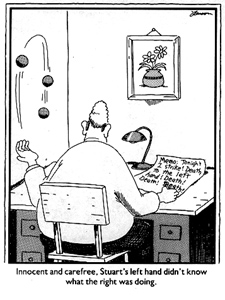 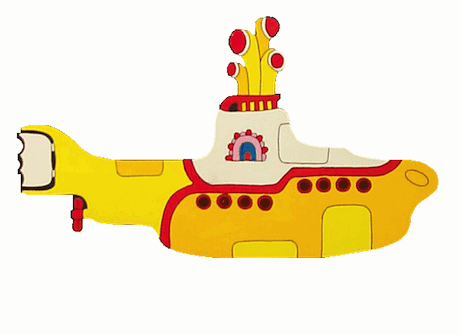 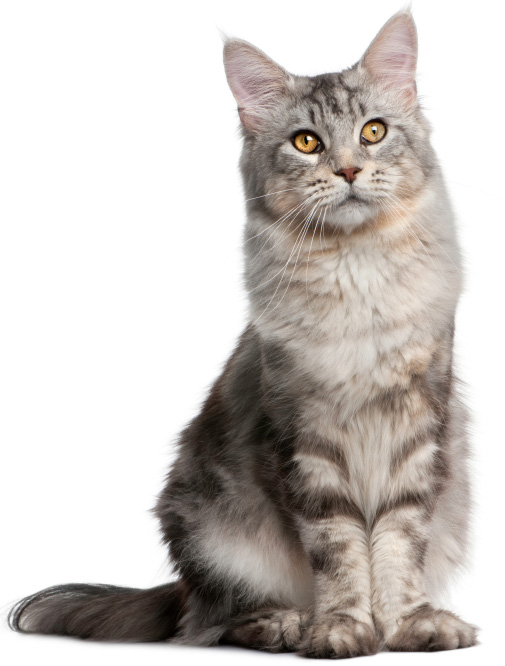 Dr. Michael S. Gazzaniga:  Hmmm. 
      Who’s driving the submarine?
https://www.youtube.com/watch?v=laRyswIO_-g
[Speaker Notes: Beatle’s yellow Submarine
https://www.youtube.com/watch?v=lWSjZjagMfk]
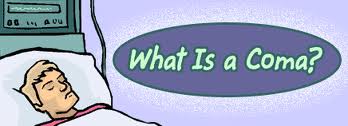 Coma derives from the ancient Greek word for sleep
Coma is when a comatose person lies unmoving, except for shallow breathing, indefinitely.  
People can be in comas for a few hours up to years.  
They appear dead to the outside world, except upon close inspection.
Usually caused by trauma or brain injury
When there is healing it’s a slow process
Coma patients do not have the same signs as a person who’s asleep
EEG is not consistent with sleep
Cannot be woken up- Medical intervention is required to maintain life (nutrients intravenously)
There have been recent cases where a coma patients can actually hear and remember things people say to them when they are in the coma.
[Speaker Notes: For a patient to maintain consciousness, two important neurological components must function. 
The first is the cerebral cortex—the gray matter that covers the outer layer of the brain. 
The other is a structure located in the brainstem, called reticular activating]
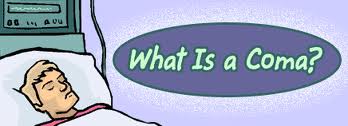 Coma means deep sleep- 
but is it deep sleep?
[Speaker Notes: For a patient to maintain consciousness, two important neurological components must function. 
The first is the cerebral cortex—the gray matter that covers the outer layer of the brain. 
The other is a structure located in the brainstem, called reticular activating]
Coma patients
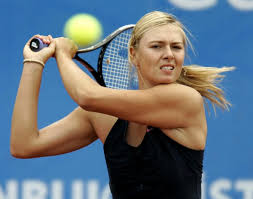 MRI: your brain watching a movie
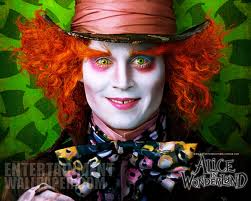 Alice in Wonderland https://www.youtube.com/watch?v=1BWWkXdOui4&index=5&list=UUbDdmTlTwoCUx2p7nScbUCw
Avatar
http://www.youtube.com/watch?v=KSKIkXvqruI&list=UUbDdmTlTwoCUx2p7nScbUCw&index=4&feature=plcp
Is it possible to share Thoughts and dreams?
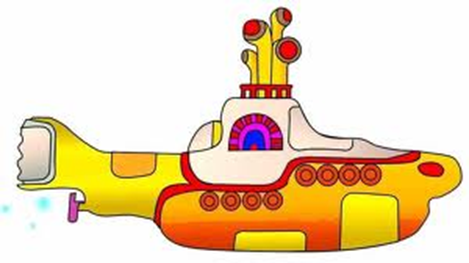 Synchronized Brain Wavesenable rapid learning; new research 2014
Professor Earl K. Miller, MIT neuroscientist,
“If you can change your thoughts from moment to moment, you can’t be doing it by constantly making new connections and breaking them apart in your brain. Plasticity doesn’t happen on that kind of time scale.   

There’s got to be some way of dynamically establishing circuits to correspond to the thoughts we’re having in this moment, and then if we change our minds a moment later, those circuits break apart somehow.” Category-learning results in new functional circuits between these two areas, and these functional circuits are rhythm-based…
When learning,  the brain produces beta waves. 
The striatum activates first, sees the pieces of the puzzle, then the prefrontal cortex  puts the pieces together, working in sync with the striatum.
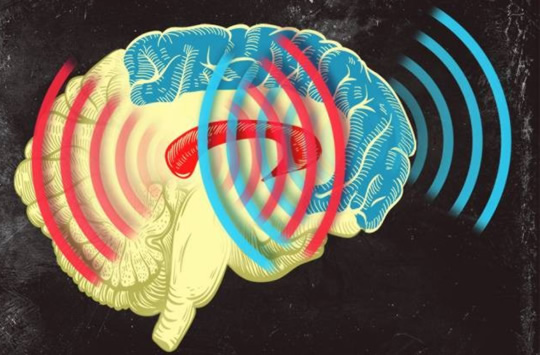 Prefrontal Cortex (blue)
    & the Central Executive

Striatum  (red)
Memory formation
[Speaker Notes: When learning,  the brain produces beta waves. The striatum activates first, sees the pieces of the puzzle, then the prefrontal cortex acts and puts the pieces together, working in sync with the striatum. Category-learning results in new functional circuits between these two areas, and these functional circuits are rhythm-based,]
If a tree falls in your dream,       why does it make a sound?
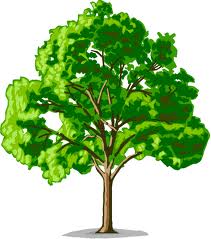 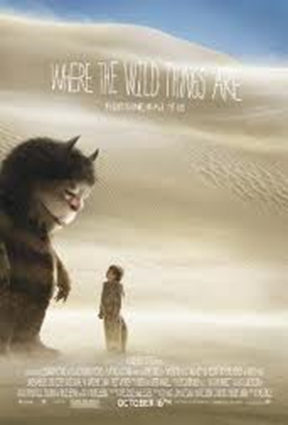 Where the wild things are
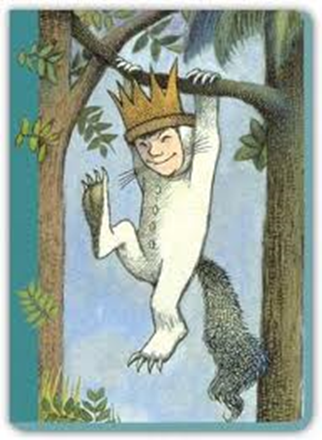 https://www.youtube.com/watch?v=ZjbFNQaicQI
http://www.traileraddict.com/trailer/where-the-wild-things-are/feature-trailer
Memory
3 systems:
Short term-     active memory 
             7 things 
		  7 seconds – 30 seconds
	
Sensory-	  from senses and experiences

Long term-       is stored memory
	   About 86 billion neurons in a brain

Explicit    (declarative) Conscious
Implicit    (procedural) Subconscious
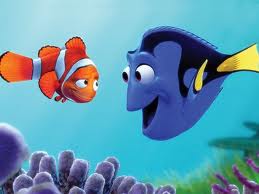 Memory
Working Memory 
Central Executive, Prefrontal lateral cortex (PFC)

WM includes Short Term Memory
But not all memory goes 
          to long term Memory




Some memories are never in dreams- can you guess why??
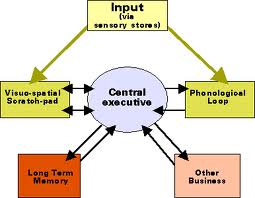 EXPLICIT MEMORY IS CONSCIOUS:
Explicit Memory is the deliberate recollection of a memory;  we have to work to remember it. It’s specific, the kind of memory we think about or draw upon countless times a day
EXPLICIT:
What time does the movie start?
What day is my doctor’s appointment?
What’s the formula for the area of 
          a circle?
What are the dates of WWII?
What are the statistics for the cure of 
        skin cancer? 
Where are my keys?
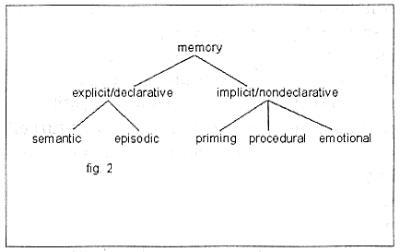 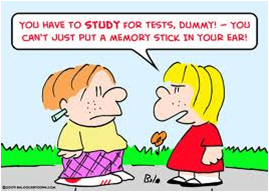 Explicit Memory/Declarative
Declarative Memory:  information you consciously recall and can explain 

Episodic  (long-term) 
Long term memories of specific events, such as what you did yesterday or when you got your drivers license
Specific 
Autobiographical
Emotional
Includes flashbulb memory

Semantic  (long term) 
Memories of facts, concepts, names, and other general information.
General knowledge
Not unique to individual
Implicit Memory/nondeclarative
Things that we don't purposely try to remember are implicit
both unconscious and unintentional. 
sometimes referred to as nondeclarative memory because you are not able to consciously bring it into awareness

PRIMING:
If I wear Nike sneakers I can run faster
Pit bulls are mean dogs (not true!)
PROCEDURAL:
Riding a bicycle
Making toast
EMOTIONAL:
I run into the house when I see a coyote
I jump up and clap and act crazy when my team hits a home- run
IMPLICIT MEMORY
LONG TERM MEMORY
SUBCONSCIOUS
Not specific
separate from explicit memory
operates through a different process in the brain
Procedural   	
Automatic sensorimotor behavior 
(walking, playing a guitar, shooting baskets)
Emotional  Memory (love, fear)
Automatic
Muscle memory   (how to hold a pen)
Priming
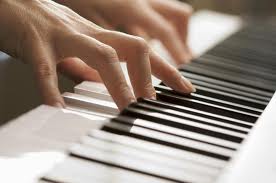 How deep and how vast is our mind? Is that what dreams are?
Clive Waring:  http://www.youtube.com/watch?v=Vwigmktix2Y
TWO BRAINS
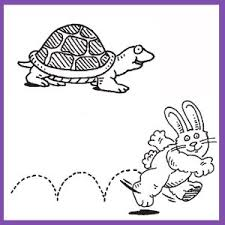 system one
system two
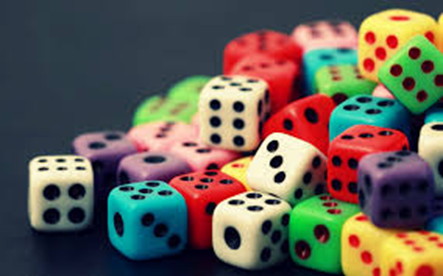 Dan Kahneman
Thinking, Fast and Slow
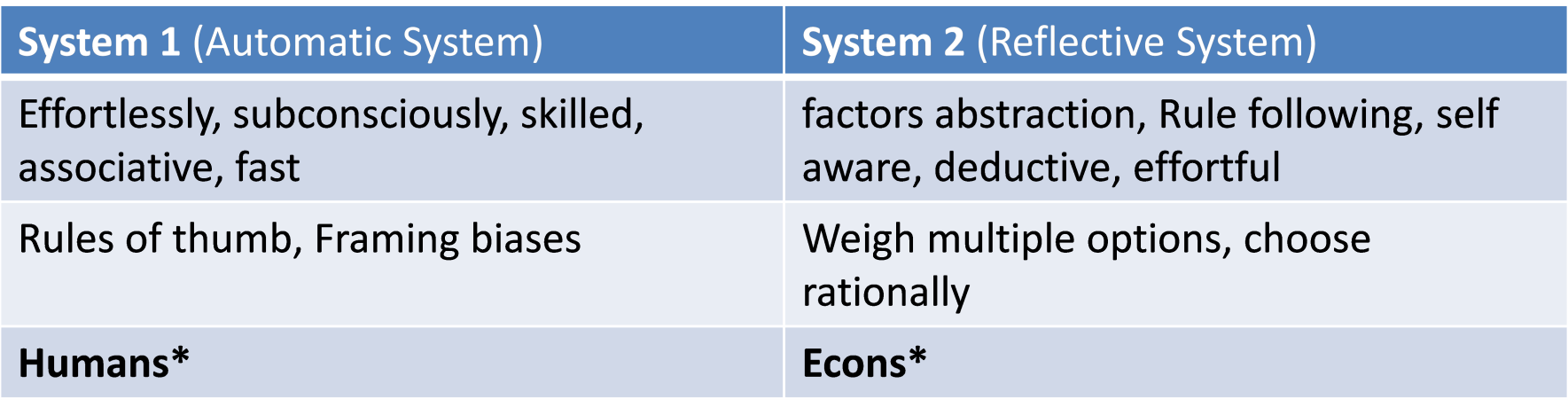 Clive Waring
He has no short-term memory but has implicit memory
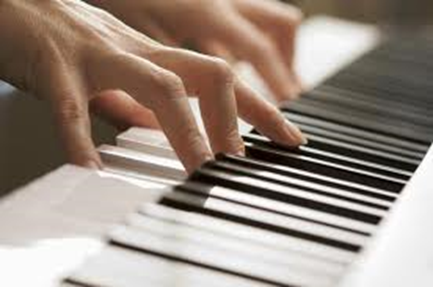 Dreams include images and memories
Episodic Memory
Memories which are actually perceived and known; 
Specific
Autobiographical
Emotional, such as love, fear
Includes flashbulb memory
Procedural memory
  Procedural is the steps to doing something, or learning to do it
  Procedural memory includes muscle memory (how to play piano)

 Semantics
   general knowledge, NOT unique to individual
   symbols and meanings that the symbol emotes
   long term memory and implicit  
 

  Perceptual memory
  Conceptual memory
      Abstract
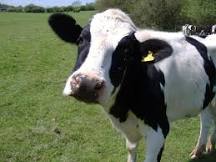 [Speaker Notes: 1. Episodic
 Memories which are actually perceived and known;  
For Ex: An actual memory of riding your bike to school 
the day you almost got hit  by a car. A distinct memory/event
	
     2. Procedural memory
Procedural is the steps to doing something, or learning to do it;  Learning How to ride a bike

      3. Semantics
      Semantics are long term memory;  
it is the symbols and meanings that the symbol emotes (with a feeling), or connects in general to something, but not an actual specific experience or a specific thing. 	
Semantics are general knowledge
	
Dreams are filled with metaphors and semantics mixed in with episodic memory and learning

Think of everything we put into our brain,  (some of it is your thoughts and some is not. Some is nonsense and some is not)  and then think about  what ends up in your dreams)]
Theory  (#2 of 6)Matt Wilson,  MIT Center for Learning and MemoryDreams Create Wisdom
“Sleep turns a flood of daily information into what we call wisdom: 
the stuff that makes us smart for when we come across future decisions”
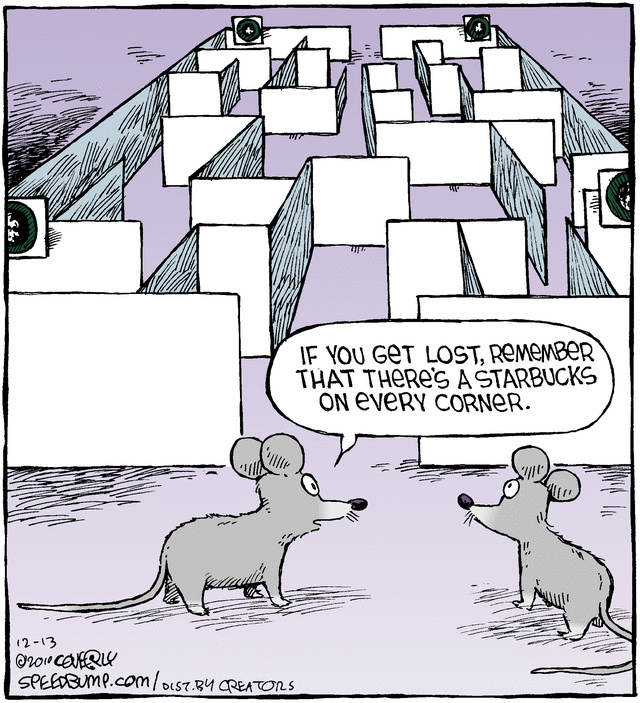 we encode memory to long-term memory when we sleep
Dreams sort through memories, to determine which 
      ones to retain and which to lose.
His test:   He put rats in mazes during the day & recorded what neurons fired in what patterns as the rats negotiated the maze.  In REM sleep, the same neuron patterns fired    that had fired at important turning points in the maze.
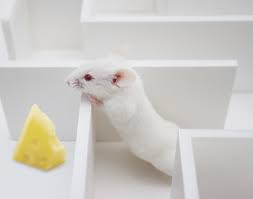 In other words, he saw that the rats were dreaming of important junctures in their day.
Memory Systems
Synaptic consolidation- within a few hours of learning
	(when awake)

Systems consolidation- over days, weeks, maybe months
	(when we’re asleep)

Even years later
        Memory reconsolidation and Updating consolidation
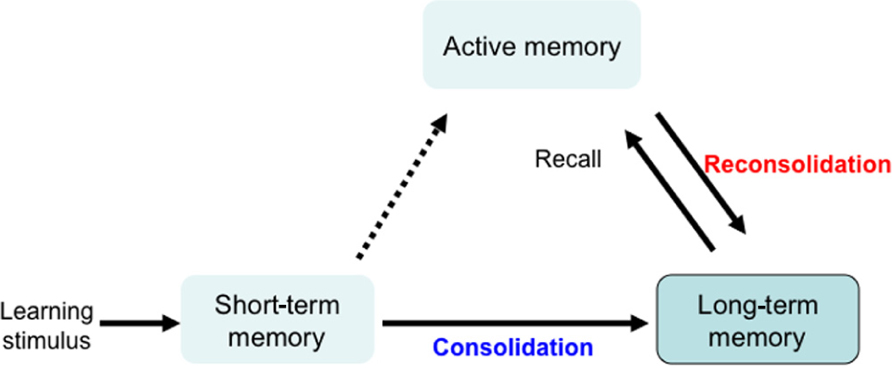 Sleep is important for memory
sleep before learning, is necessary because it prepares you to learn  
     the next day

sleep after learning is essential:  it grabs onto the new information and cements the information in the neural architecture of the brain. 

Sleep is  like a save button,  protects the memory and strengthens memory

Sleep intelligently cross links large sets of information, seeks out patterns, rules of all that information and creates novel insights.  
  
Problem solving (the expression: sleep on it)

If sleep deprived, about 40% impairment in capacity to learn
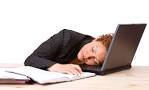 BRAIN FREEZE
sphenopalatine ganglioneuralgia
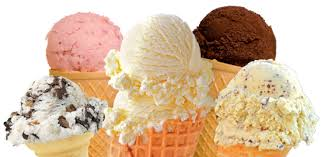 http://www.medicalnewstoday.com/articles/244458.php
BRAIN FART
Tip of the Tongue
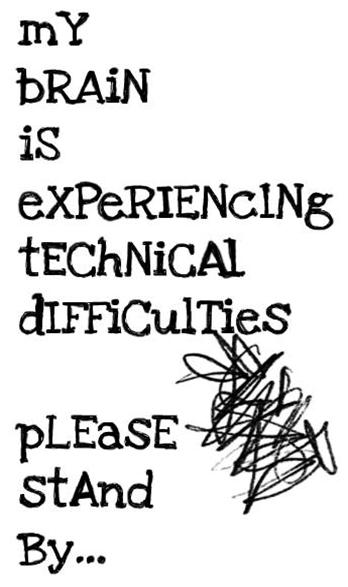 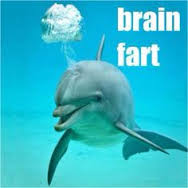 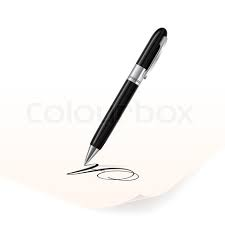 OUR COLLECTIVE MEMORY
Three memories

	1 flashbulb memory (explicit and specific)

	1 semantics/ not important

	1 procedural (implicit and general)
DREAM Theory (#3 of 6)Francis Crick:Nobel in Physiology for discovering structure of DNA Dreaming is Like Defragmenting Your Hard Drive
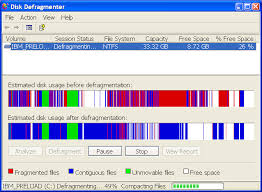 "we dream in order to forget." 
The brain is a machine that connects data in the same way as a matter of habit,  (not always useful to do this)
When we sleep the brain fires more randomly and establishes new connections and pathways
Dreaming shuffles old connections that allows us to keep the important connections and erase the inefficient links
A good analogy here is the defragmentation of a computer's hard drive:  Dreams are a reordering of connections to streamline the system
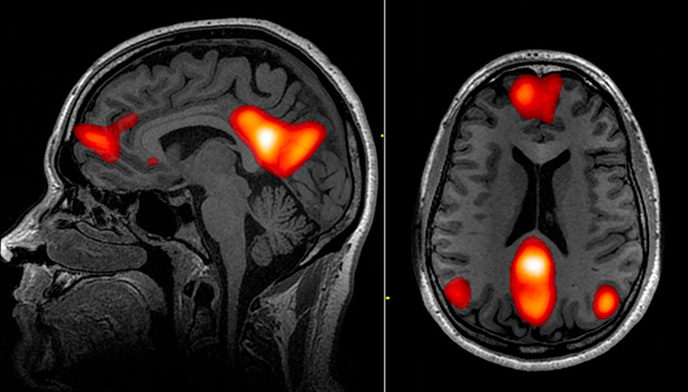 Mind PopIdeas, thoughts and images that come from nowhere
Involuntary memory
Pops in suddenly
weird because they don’t connect to a past experience, place or person
Doesn’t have an autobiographical context
Happen when our thoughts are roaming/daydreaming
 Explained as being triggered by a memory – 
    can be recent or even distant
unconsciously

Or- does the Default network turns on
Dreams, 
Daydreaming
& the Default Network
Clicks on when we stop focusing 

Activation of the Default Network of structures has been linked to daydreaming

 recollection of memories and imagining future

Restful relaxing when awake

Loosing yourself in your work

DMN is an ‘off-line’ kind of cognition and in this way is similar to dreams
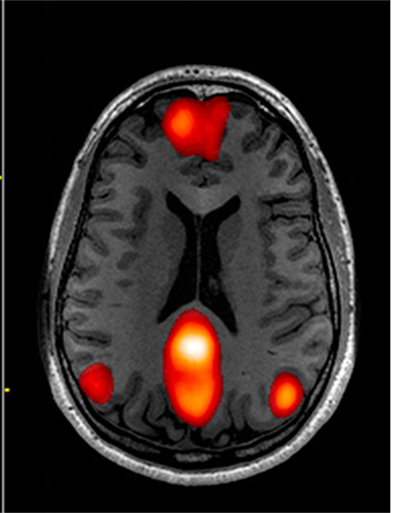 REM sleep is very different from daydreaming
More aggression in dreams than daydreaming
Amygdala more active in dreams than daydreaming or default network
Default Network
Activates when the mind is idle
Daydreaming
Envision the future
Reflect on the past
Creates spontaneous thoughts 

Activates less in people who
 experience  long term trauma/PTSD

It’s a network that connects temporal lobe (memory), PFC (theory of mind) and cingulate and activates only as a default
This is new research with much to be learned- not entirely accepted yet
[Speaker Notes: part of the medial temporal lobe for memory, part of the medial prefrontal cortex for theory of mind, and the posterior cingulate cortex for integration]
Calvin Hall:  	Dreams are a cognitive process
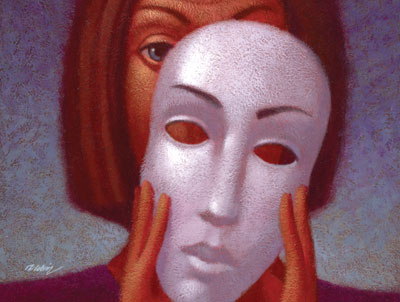 The goal is not to understand the dream-
             But to understand the dreamer
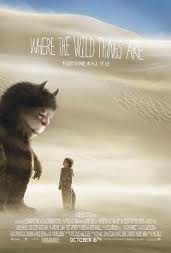 Analyzed thousands of dreams from diaries
Developed a quantitative coding system for content
Looked for patterns
Methodical, empirical
Believed meaningful predictions could be made about 
       dreamer’s behavior and lifestyle
Dreams provide a path to the unconscious areas of the mind, 
          and can be a map for the dreamer to anticipate difficulties and obstacles
One picture is worth a thousand words
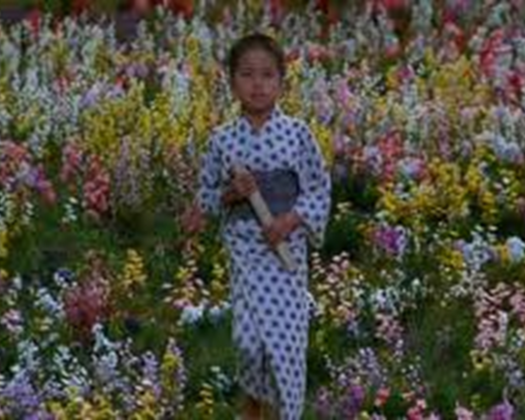 A dream is a work of art

 Metaphor isn’t necessarily a  metaphor
It can be a pun or a slang

He didn’t think dreams  were a disguise 
 not hidden expression
Dreams provide a path to the unconscious areas of the mind, 
        and can be a map for the dreamer to anticipate difficulties and obstacles
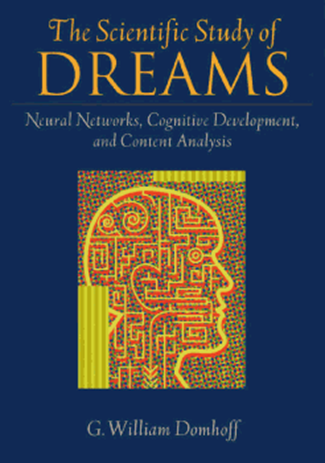 based on large amounts of data, his research shows
Dreams are consistent over time and reveal our conceptions and concerns.
there is "continuity" between the content of dreams and waking life.  They are what we might expect based on the individual’s life
dreams from cultures around the world tends to be fairly similar
(the exception is aggression)
Dreams reflect relationships with loved ones
The dreams of schizophrenics (compared to the norms) show they have comparatively little friendliness or striving, and few friends.
1. Dreams are Intense
Can be emotional, embarrassing, painful, terrifying-  so much so it wakes us up
Most common emotions are:
	Fear
	Anxiety
	Surprise

2. Dreams are Disorganized and Illogical
Ambiguous, inconsistent, bizarre

3. Illogical content
ideas of time, person and place don’t apply
 natural laws are disobeyed

4. Strange content: but we accept it
Events like we’re stuck and can’t move
Flying
Time travel
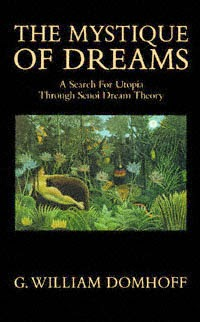 Research on Senoi  culture
 regarding dreams
G. William DumhoffDreams Have Psychological Meaning & Cultural Uses, but No Known Adaptive Function
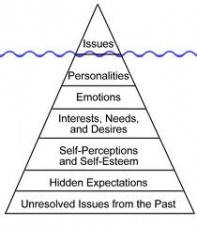 We are thinking creatures but that doesn't 
   mean that all forms of thinking have a function. 
Evidence weights against any physiological or psychological function for dreaming and dreams. 
Dreams do have meaning, and correlate with age, gender, culture, and personal preoccupations.  "Meaning" has to do with coherence and with systematic relations to other variables, and in that regard dreams do have meaning. 
Dreams are very "revealing" of what is on our minds. 
His research showed that 75 to 100 dreams from a person are a very good psychological portrait of that individual.
Bill DumhoffCurrent theories don’t explain why we dream.We need a new dream theory based on aneurocognitive theory of dreaming that includes:
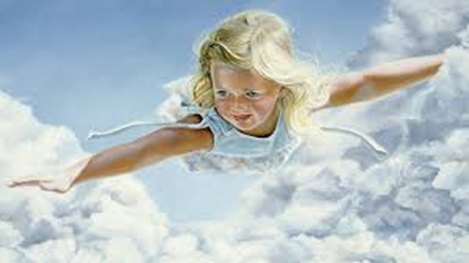 Dreaming is a cognitive achievement that develops throughout childhood
There is a forebrain network for dream generation that is most often triggered by brainstem activation 
Much of dream content is coherent, consistent over time and continuous with past or present emotional concerns.“
Sleep involves memory consolidation
The Chemicals of Sleep… or not
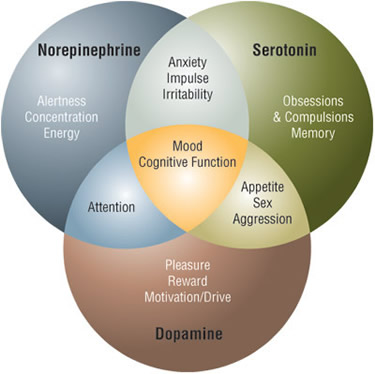 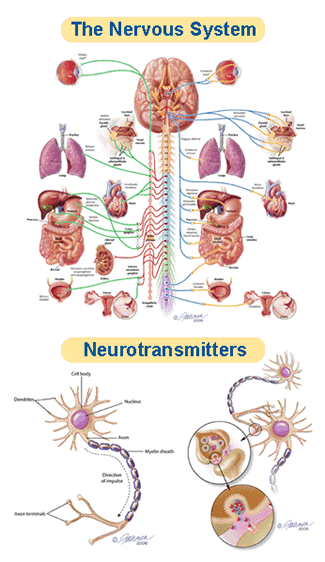 [Speaker Notes: REM dreaming is characterized by low serotonin levels and high acetylcholine levels,(a neurotransmitter to the periphery and CN (central nervous system) norepinephrine
 which may explain why dreams are so hard to remember: they are never encoded in short-term memory in the first place.  When we wake up, serotonin floods the brain and our dream experiences from just a moment before are carried away by the tide.]
Chemicals and Sleep
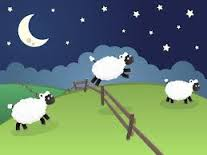 neurotransmitters  carry information between synapses
 also control whether we are asleep or conscious

    SEROTONIN:  a neurotransmitter- our “happy hormone” 
cognition
processes and carries memories
    NOREPINEPHRINEN-  ( noradrenaline) our “reward system”
Stress hormone| fight or flight  (amygdala)
cognitive alertness, attention, concentration

                     MELATONIN- circadian rhythm:  our natural clock

                     ADENOSINE: while we’re awake, it builds up & causes drowsiness
                  >breaks down as we sleep
DOPAMINE: a neurotransmitter, controls sleep regulation. 
Dopamine acts in the pineal gland,  dictating the 'circadian rhythm‘
controls the brain's reward and pleasure centers. 
Dopamine also helps regulate movement and emotional responses,
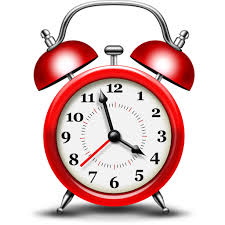 [Speaker Notes: Nerve-signaling chemicals called neurotransmitters control whether we are asleep or awake by acting on different groups of nerve cells, or neurons, in the brain. Neurons in the brainstem, which connects the brain with the spinal cord, produce neurotransmitters such as serotonin and norepinephrine that keep some parts of the brain active while we are awake. Other neurons at the base of the brain begin signaling when we fall asleep. These neurons appear to "switch off" the signals that keep us awake. Research also suggests that a chemical called adenosine builds up in our blood while we are awake and causes drowsiness. This chemical gradually breaks down while we sleep.]
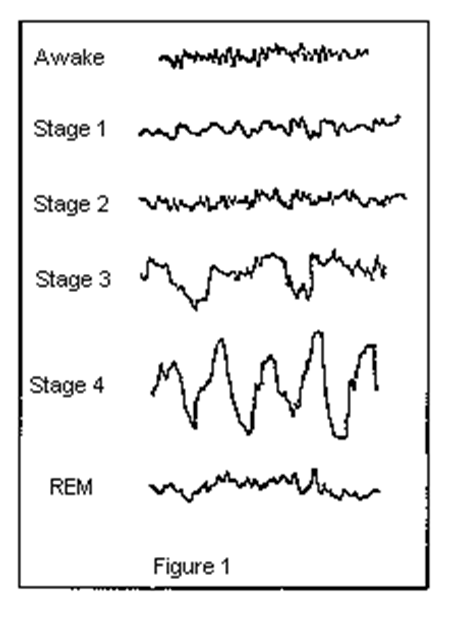 Brain waves
Neurons use electricity to communicate with each other
Create a harmonized neural network
synchronized electrical activities
[Speaker Notes: Your brain consists of billions of neurons in different regions that use electricity as a way to communicate with one another. When your synapses are firing in synchrony, they create unified combinations of millions of neurons marching in lockstep as a harmonized "neural network" that is linked to a specific state of consciousness, your thoughts, and your mood. 
The combination of synchronized electrical activity in the brain is called a "brain wave" because of its cyclic and "wave-like" in nature]
Alpha Waves
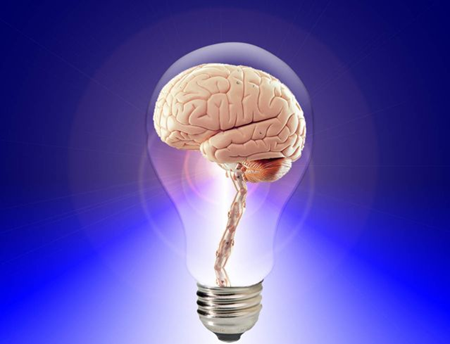 Originate in the occipital lobe when we’re relaxing with our eyes closed
(	(Recent research wonders if they may originate in the 	Thalamus)
can help reduce stress  ( biofeedback
Stimulating Alpha waves can decrease depressive symptoms
Increased creativity is linked to Alpha waves
Creative people when they are trying to solve a problem, produce bursts of  Alpha Waves
Athletes will produce bursts of Alpha Waves during peak performance
Alpha waves are active in daydreaming
They occur when we’re dreaming, but the occurrence is not understood
Delta Waves
Females  have more delta wave activity (true for most mammal species. )
Infants spend much of their sleep in Delta Wave sleep (25% less age 10)
Delta Wave sleep decreases with age
delta waves show a lateralization, with right hemisphere dominance during sleep
Delta waves  arise in the thalamus or in the cortex. 
Delta activity stimulates the release of several hormones, including growth hormone releasing hormone GHRH (somatocrinin) and PRl (prolactin) GHRH is released from the hypothalamus which in turn stimulates release  of the growth hormone from the pituitary
Intoxication decreases delta waves: delta wave disruption
Schizophrenics have much less delta wave activity
changes while we sleep
NREM stages
Body temperature drops, body relaxes
Metabolism drops, blood pressure drops
Immune systems kick in, growth hormones
Electro-chemical changes
serotonin, epinephrine and melatonin
REM
	Pons activates the switch
	Intense brain activity
	Rapid breathing, Increase blood pressure and heart rate
 	REM paralysis
	PFLC shuts off
	No working memory
	No serotonin and no noradrenalin


Activation synthesis
Why are dreams weird?
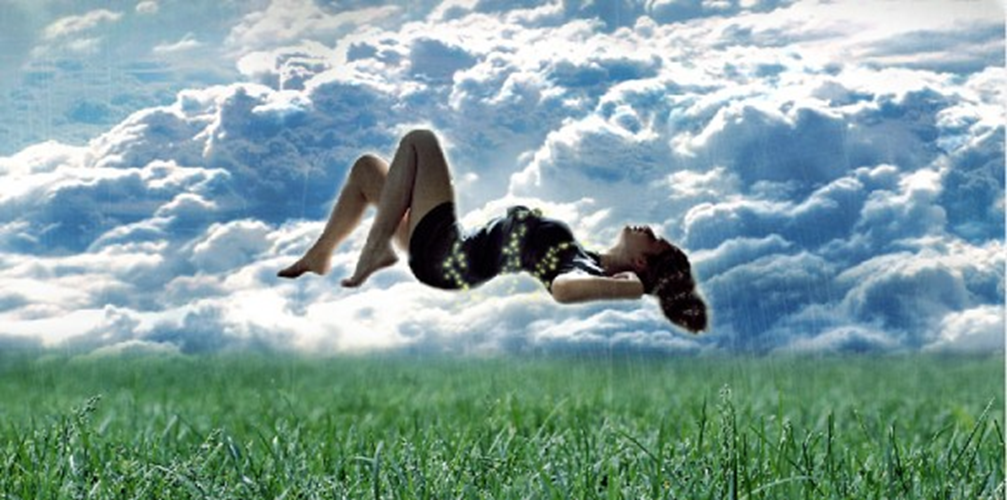 Stages of sleep: Non-REM
N1  -  	hypnic myoclonia
	 	(similar to when we jump when startled)
	N2-	hypnogogic imagery
	N3-	Deep sleep- slow delta waves start
		growth hormones
N4  Deepest Sleep
	Delta-waves
Difficult to wake
Bed-wetting
Night terrors
Sleep walking
Growth hormones for children & young adults
Immune System kicks in
Repairs damages (inc. those caused by stress)
Beauty sleep
Consolidate memory
Encode memory (improves learning ability)
Sleep amnesia- we don’t remember phone calls, alarms, etc.

Dream science experts  believe most dreams are during REM sleep
[Speaker Notes: One cycle is about 90 minutes:

N1   Our eyes move very slowly and muscle activity slows. People awakened from stage 1 sleep often remember fragmented visual images. Many also experience sudden muscle contractions called hypnic myoclonia, often preceded by a sensation of starting to fall. These sudden movements are similar to the "jump" we make when startled. 

REM: The first REM sleep period usually occurs about 70 to 90 minutes after we fall asleep. A complete sleep cycle takes 90 to 110 minutes on average. The first sleep cycles each night contain relatively short REM periods and long periods of deep sleep. As the night progresses, REM sleep periods increase in length while deep sleep decreases. By morning, people spend nearly all their sleep time in stages 1, 2, and REM. 

Amnesia: People awakened after sleeping more than a few minutes are usually unable to recall the last few minutes before they fell asleep. This sleep-related form of amnesia is the reason people often forget telephone calls or conversations they've had in the middle of the night. It also explains why we often do not remember our alarms ringing in the morning if we go right back to sleep after turning them off. 

Catching up on REM: People lose some of the ability to regulate their body temperature during REM, so abnormally hot or cold temperatures in the environment can disrupt this stage of sleep. If our REM sleep is disrupted one night, our bodies don't follow the normal sleep cycle progression the next time we doze off. Instead, we often slip directly into REM sleep and go through extended periods of REM until we "catch up" on this stage of sleep. What Does Sleep Do For Us?
Although scientists are still trying to learn exactly why people need sleep, animal studies show that sleep is necessary for survival. For example, while rats normally live for two to three years, those deprived of REM sleep survive only about 5 weeks on average, and rats deprived of all sleep stages live only about 3 weeks. Sleep-deprived rats also develop abnormally low body temperatures and sores on their tail and paws. The sores may develop because the rats' immune systems become impaired. Some studies suggest that sleep deprivation affects the immune system in detrimental ways. 
Sleep appears necessary for our nervous systems to work properly. Too little sleep leaves us drowsy and unable to concentrate the next day. It also leads to impaired memory and physical performance and reduced ability to carry out math calculations. If sleep deprivation continues, hallucinations and mood swings may develop. Some experts believe sleep gives neurons used while we are awake a chance to shut down and repair themselves. Without sleep, neurons may become so depleted in energy or so polluted with byproducts of normal cellular activities that they begin to malfunction. Sleep also may give the brain a chance to exercise important neuronal connections that might otherwise deteriorate from lack of activity. 
Deep sleep coincides with the release of growth hormone in children and young adults. Many of the body's cells also show increased production and reduced breakdown of proteins during deep sleep. Since proteins are the building blocks needed for cell growth and for repair of damage from factors like stress and ultraviolet rays, deep sleep may truly be "beauty sleep." Activity in parts of the brain that control emotions, decision-making processes, and social interactions is drastically reduced during deep sleep, suggesting that this type of sleep may help people maintain optimal emotional and social functioning while they are awake. A study in rats also showed that certain nerve-signaling patterns which the rats generated during the day were repeated during deep sleep. This pattern repetition may help encode memories and improve learning.]
Hypnagogic Images or HallucinationsHypnopompic Images(parasomnia- sleep disorder)
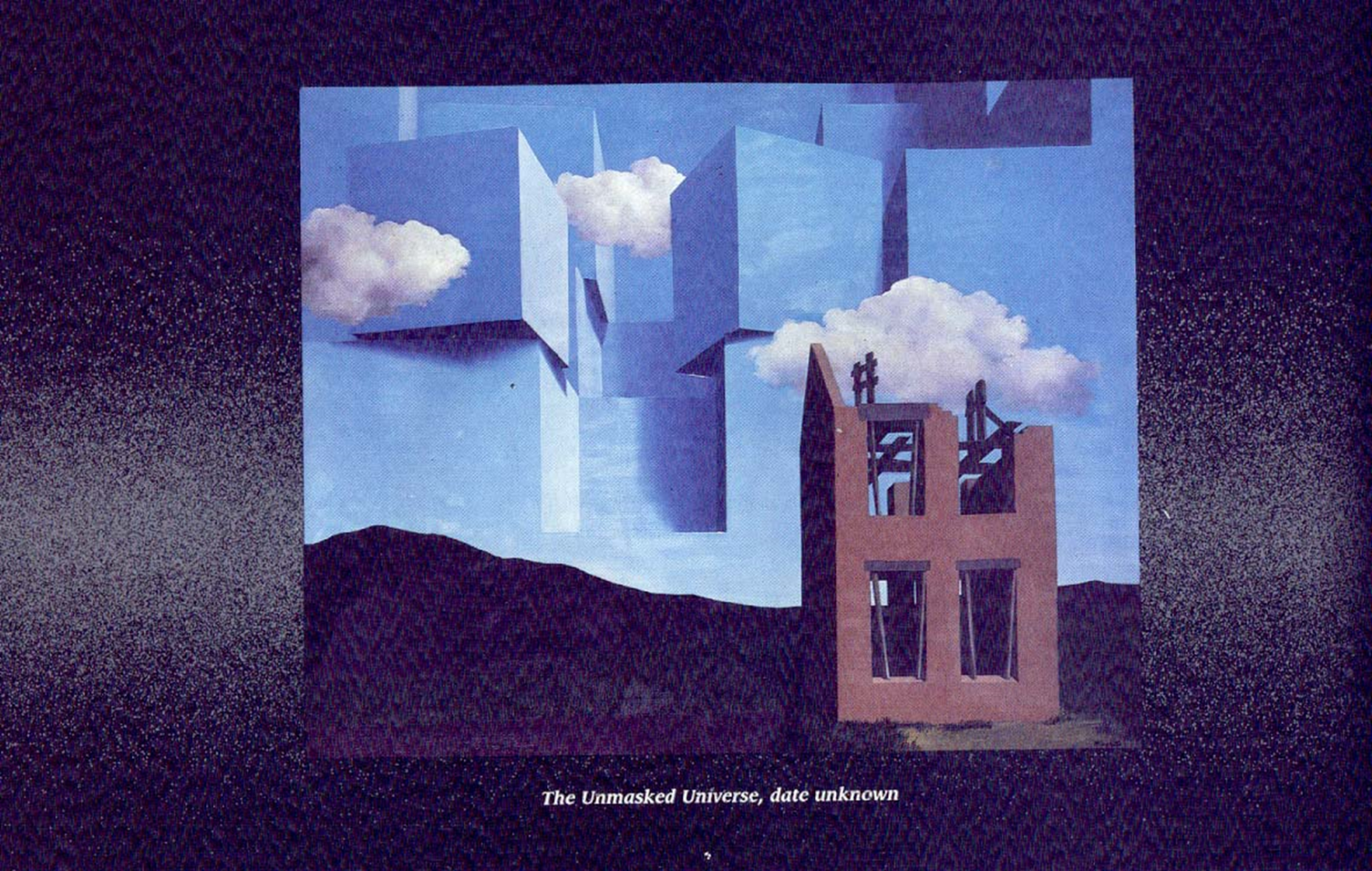 [Speaker Notes: Beethovan and Wagner wrote from this dream state
Thomas Edison, Nikola Tesla, Isaac Newton
Kehuli came up with Benzine from a dream state 
"Painting ", wrote artist Rene Magritte, "reveals images of the world, and it can happen that in looking at them, painting them, thinking about them, we have this unfamiliar feeling of our mystic-self as we do when our eyes are closed." This emotion of the mystic-self, works like The unmasked Universe  magritte a compatriot and contemporary of paul Delvaux-succeeds in capturing the startling, dream like mystery of which he spoke.]
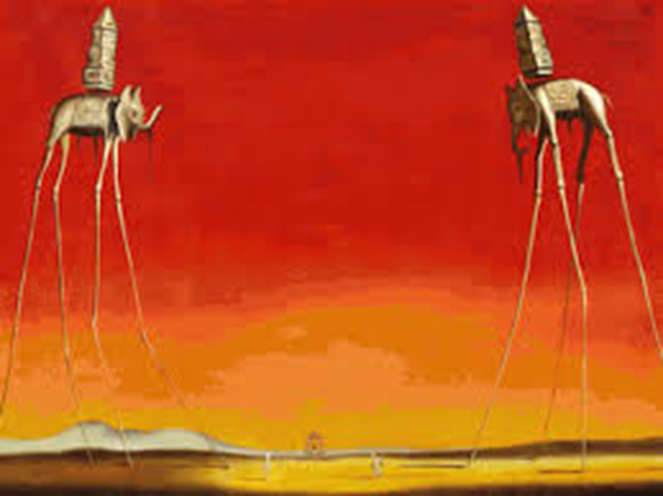 Salvador Dali
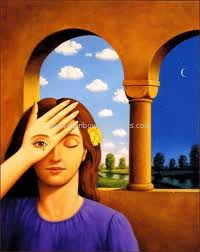 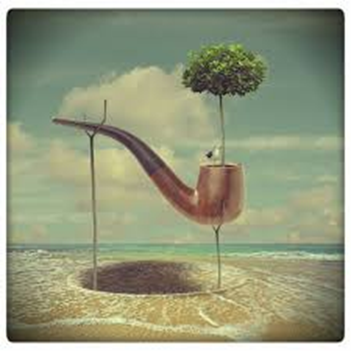 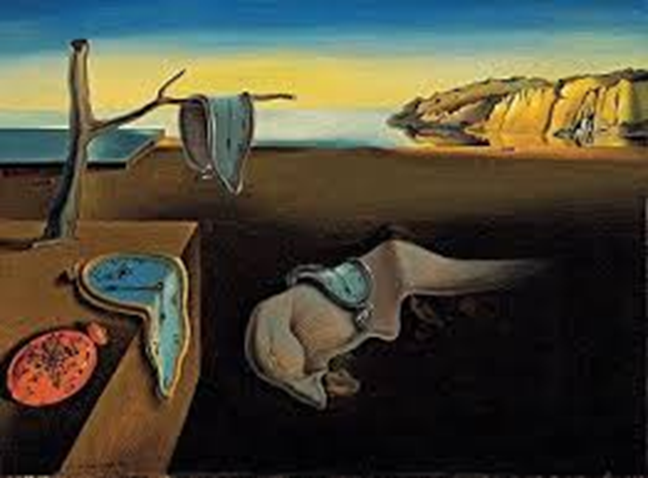 The Neuroscience of Dreams according to Hobson
Dr.  J. Allan Hobson:  Activation-Synthesis Hypothesis

Dreams are a neurochemical change in the brain 
Erratic electric pulses from the brain stem
are cholinergic (use of acetylcholine as a neurotransmitter to send messages)
made of internally-generated visual imagery rather than taking in information from the senses

Random, no hidden meaning
Disputes Freudian dream theory
Supports Jungian theory
 
This Rift still exists in dream science today
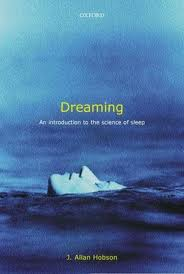 [Speaker Notes: But what Hobson is really known for is sticking it to Freudian theory.  In his break-out 1977 paper, Hobson and co-author McCarley declared victory over Freud (and the entire psychoanalytic community) by reporting their discovery that dreams in the REM state form by grace of neurochemical changes in the brain.  As Kelly Bulkeley notes (1994), Hobson presented his work as a polemic against Freud, whose influence he accused of preventing scientific progress in the study of dreams.  His central beef with Freudian theory is the notion that dreams are full of hidden messages by design. On the other hand, Hobson agrees with Jungian dream theory that dreams reveal more than they conceal, and can be quite transparent in significance
http://dreamstudies.org/2010/01/07/neuroscience-of-dreams/
One problem with Hobson’s original activation-synthesis model was that the theory presumes that all dreams occur in the REM state.  However, two neuroscientists, James Foulkes and John Antrobus, have independently shown that long narrative dreams with bizarre elements can happen in non REM states too (see Rock 2004).  Neuro-psychologist Mark Solms (1997) has also convincingly reframed the role of REM as an “alarm clock” for the mind to start dreaming, not as the prime creator.  All of these researchers suggest that biochemical activation is not the sole genesis of a dream’s structure.]
Allan Hobson   Activation synthesis
Chaotic, spontaneous firings of neurons
 There can be configurations/combinations that inspire great ideas
 No hidden meaning
 Meaningless,  but as humans we want to give them meaning

The Limbic System
 emotions are as important in dream genesis/structure
      as brainstem activation

Lucidity
During lucidity the lateral prefrontal cortex becomes activated
The dream state and sleeping state are two separate dissociable states of the brain process
cognitive thought is another state
REM sleep
Necessary to survive
Necessary for brain development (even for infants)

REM	Complex brain activity with delta waves
	As active when we’re awake 
	Rapid and irregular breathing
	Blood pressure rises
	Body paralysis 	

 No one knows why but the Pons  shuts of the 
	PFC & Central Executive
	sends  signals  to the Thalamus and the  Cerebral cortex

During REM Sleep
      the cortex tries to interpret the random signals from the Pons
       the Limbic System remains active (the emotion center of our brain)

	 REM Sleep is when we dream
[Speaker Notes: One cycle is about 90 minutes:

N1   Our eyes move very slowly and muscle activity slows. People awakened from stage 1 sleep often remember fragmented visual images. Many also experience sudden muscle contractions called hypnic myoclonia, often preceded by a sensation of starting to fall. These sudden movements are similar to the "jump" we make when startled. 

REM: The first REM sleep period usually occurs about 70 to 90 minutes after we fall asleep. A complete sleep cycle takes 90 to 110 minutes on average. The first sleep cycles each night contain relatively short REM periods and long periods of deep sleep. As the night progresses, REM sleep periods increase in length while deep sleep decreases. By morning, people spend nearly all their sleep time in stages 1, 2, and REM. 

Amnesia: People awakened after sleeping more than a few minutes are usually unable to recall the last few minutes before they fell asleep. This sleep-related form of amnesia is the reason people often forget telephone calls or conversations they've had in the middle of the night. It also explains why we often do not remember our alarms ringing in the morning if we go right back to sleep after turning them off. 

Catching up on REM: People lose some of the ability to regulate their body temperature during REM, so abnormally hot or cold temperatures in the environment can disrupt this stage of sleep. If our REM sleep is disrupted one night, our bodies don't follow the normal sleep cycle progression the next time we doze off. Instead, we often slip directly into REM sleep and go through extended periods of REM until we "catch up" on this stage of sleep.]
Nightmares and Dream Revision
Change the ending to dream ourselves 
out of a nightmare
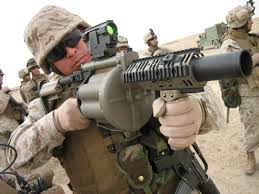 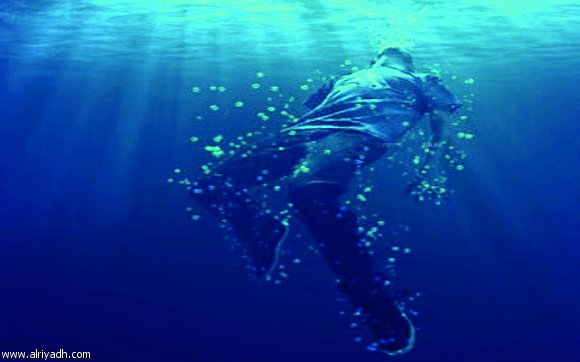 Harry Potter- The Ridikulous Spell
http://www.youtube.com/watch?v=Ps3cJksVMXw
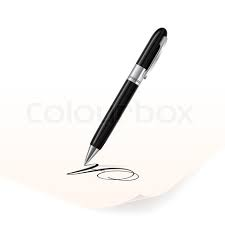 OUR COLLECTIVE MEMORY
Three memories

	1 color

	1 feeling/emotion/sense

	1 autobiographical event
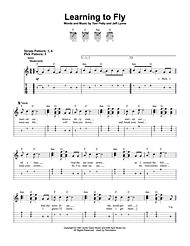 Quick break if you want…
And making a dream
Learning to Fly   live :   5 minutes http://www.youtube.com/watch?v=4p_f7Df2-oM&feature=related
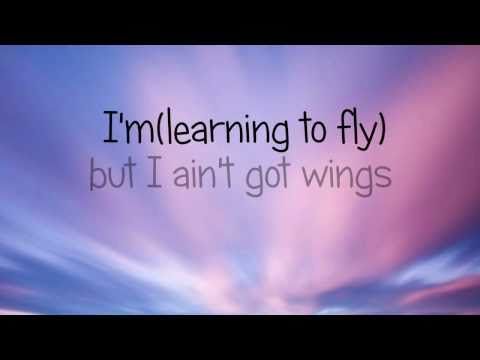 One picture is worth a thousand words
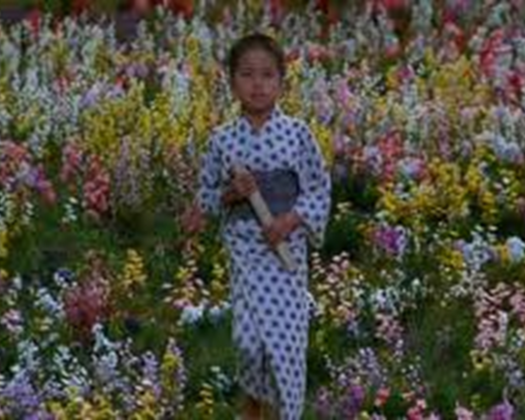 A dream is a work of art

 Metaphor isn’t necessarily a  metaphor
It can be a pun or a slang

He didn’t think dreams  were a disguise 
 not hidden expression
Dreams provide a path to the unconscious areas of the mind, 
        and can be a map for the dreamer to anticipate difficulties and obstacles
For more information  | class one:
Rene Descartes three dreams: 
https://marilynkaydennis.wordpress.com/2010/08/25/the-three-dreams-of-rene-descartes/

Dr. Gazziniga: Split brain research
http://www.informationphilosopher.com/solutions/scientists/gazzaniga/
 
Dr. Gazzinga and Alan Alda   -Brains work independently
https://www.youtube.com/watch?v=lfGwsAdS9Dc

The Interpreter Within:  The Glue of Conscious Experience
http://www.dana.org/Cerebrum/Default.aspx?id=39343

Coma Patients: http://www.medpagetoday.com/Neurology/HeadTrauma/40947

See Monkey, See monkey Do:  Mirror Neuron Research
http://www.psychologicalscience.org/index.php/news/releases/monkey-see-monkey-do-the-role-of-mirror-neurons-in-human-behavior.html
See Monkey,  See Monkey Do
http://www.pbs.org/wgbh/nova/education/body/mirror-neurons.html
Mirror Neurons and Intention
http://www.youtube.com/watch?v=Tq1-ZxV9Dc4
>>> Did he prime me to want water,  or were my mirror neurons imitating him?
Podcasters, Stuff You Should Know explain mirror neurons:  
http://science.discovery.com/tv-shows/stuff-you-should-know/videos/stuff-you-should-know-mirror-neurons.htmS

Synchronized Brain Waves Enable Rapid Learning;  MIT 2014 Research:
http://newsoffice.mit.edu/2014/synchronized-brain-waves-enable-rapid-learning-0612
Deja Vu
Schema
Confabulation
Encoding and Retrieval
Precognition
Flow/ astral plane
False Memory
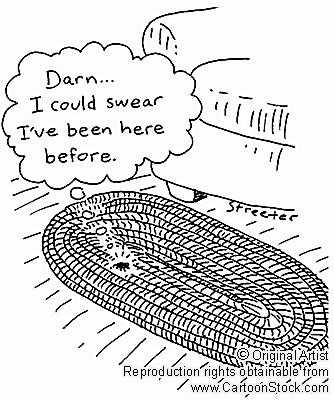 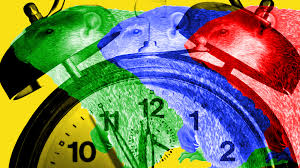 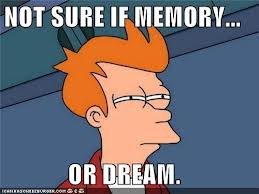